Обеспечение полноты функциональности информационной системы за счет построения взаимодействия производственного планирования и учета затрат
Константин  Татаренков

Директор Центра Информационных
 Технологий и Связи АО «Уралтрансмаш»
Апрель 2015г
ОАО  «Уралтрансмаш» - одно из старейших машиностроительных предприятий Урала,  основанное 8 сентября 1817 года.
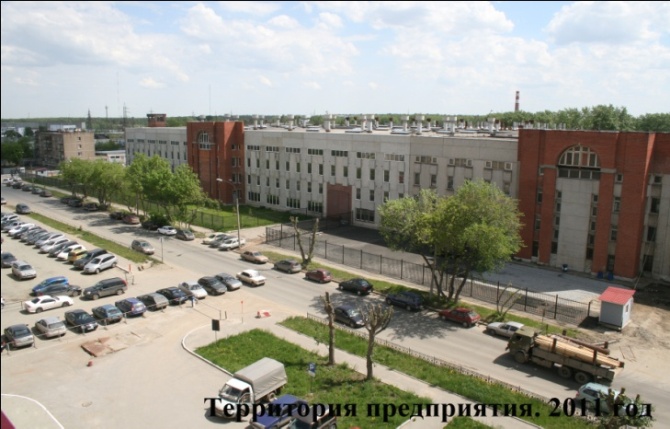 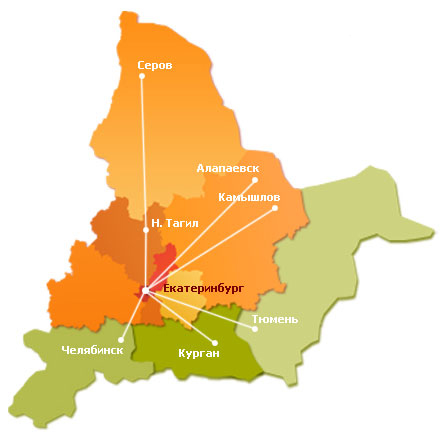 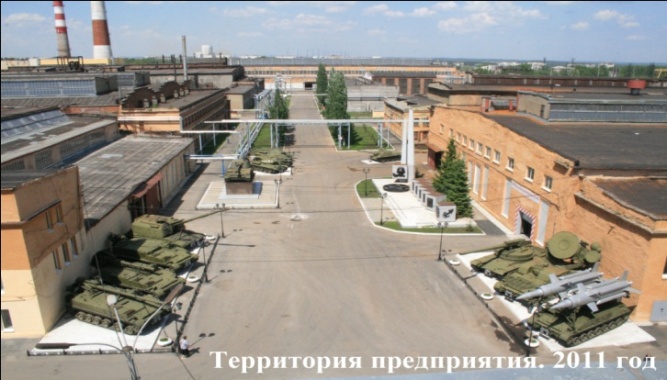 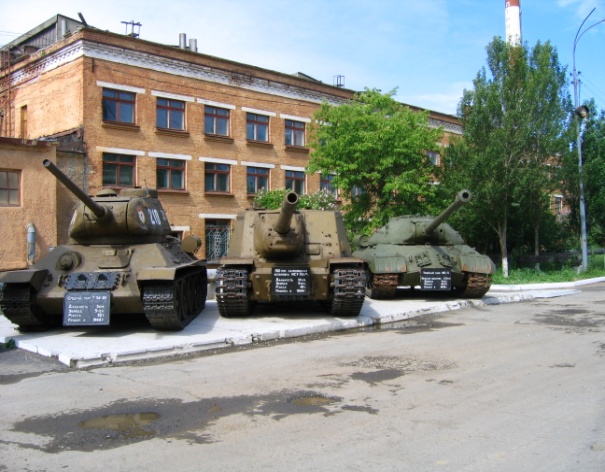 Продукция ОАО «Уралтрансмаш»
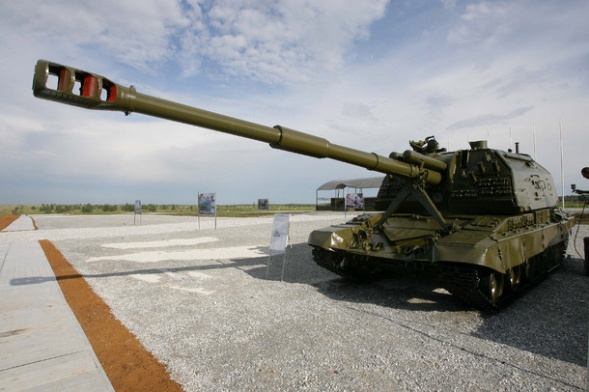 Спецпродукция:
МСТА-С 155мм (2С19М1-155)
МСТА-С 152мм АСУНО (2С19М1)
Акация 152мм АСУНО (изделие 2С3М2)
Трамвайные вагоны:
Трамвайный вагон 71-405
Трамвайный вагон 71-407
Первый в России полностью низкопольный 
трамвай 71-409
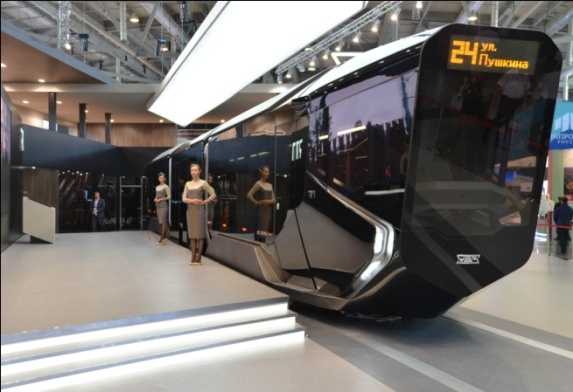 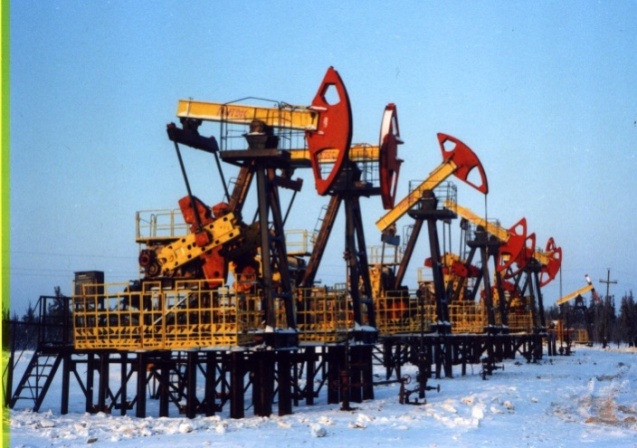 Нефтеоборудование:
Одноплечие приводы штанговых глубинных насосов
Двуплечие приводы штанговых глубинных насосов
Системы учета и планирования
4
Хронология внедрения системы Галактика ERP
5
Движение денежных средств
РАБОЧИЕ ДОКУМЕНТЫ
Лимиты оплат на месяц
Лимиты авансирования
Финансовое обязательство
Реестры платежей
Платежное поручение

ОСНОВНЫЕ СПРАВОЧНИКИ
Справочник Организаций. Добавленные атрибуты :
 Ранг
 признак внутрикорпоративного участника
 признак единственного поставщика
 тип (договорный, зарплатный, налоги)

Справочник Договоров. Добавленные атрибуты :
 Способ учета (по договору в целом, по документам)
 Условия оплаты

Справочник ЦФО (центры финансовой ответственности)
ОТЧЕТНЫЕ ФОРМЫ
Дебиторская/кредиторская задолженность контрагентов
Остаток денежных средств в кассе и на расчетных   счетах
Реестр платежей (с отражением просроченной задолженности, по срокам возникновения задолженности)
Финансовый план (плановые и фактические данные БДДС за отчетный месяц, нарастающим итогом, с разбивкой по дням)
Бюджет движения денежных средств по ЦФО (плановые и фактические данные БДДС нарастающим итогом за отчетный месяц)
Платежный календарь
Бюджет доходов и расходов
Производственные цели

Выполнение заказов в срок
Отсутствие дефицита на сборке
Сокращение общего времени производства
Система Галактика АММ. Задачи внедрения
Экономические цели

Снижение остатков покупных МЦ, незавершенного производства
Отсутствие неликвидов, учет брака
Контроль целевого использования МЦ, ДСЕ в производстве
8
Хронология внедрения системы управления производством
9
Взаимодействие систем.
10
Спасибо за внимание!

Константин Татаренков 

Директор Центра Информационных
 Технологий и Связи АО «Уралтрансмаш»